Diamond Radial – Slide Template
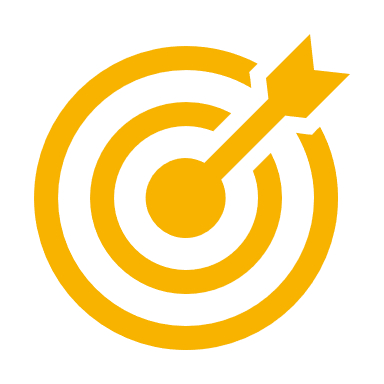 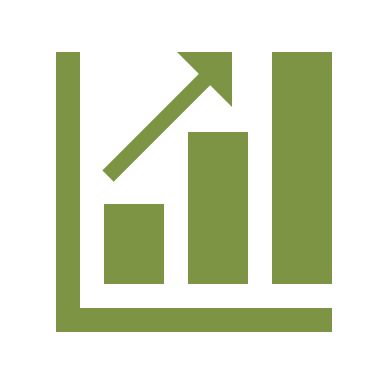 01
02
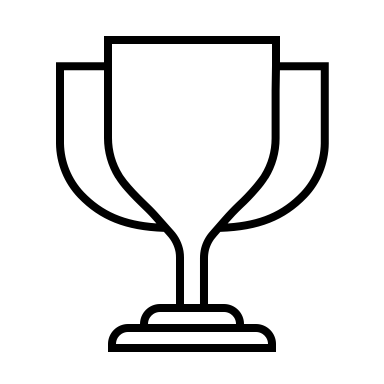 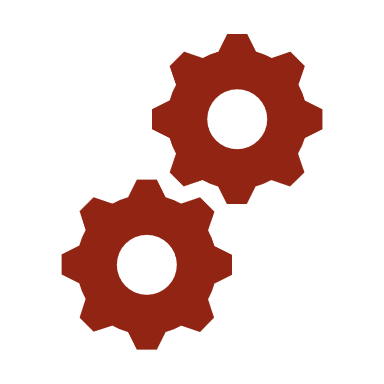 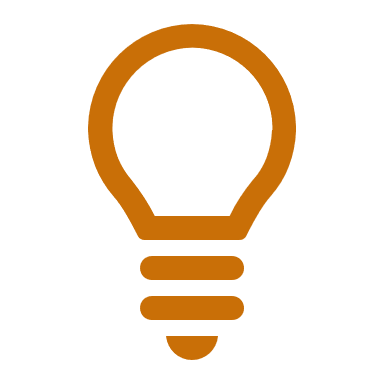 06
03
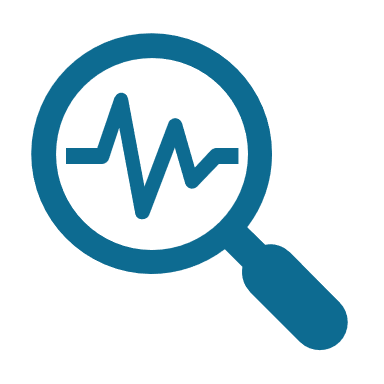 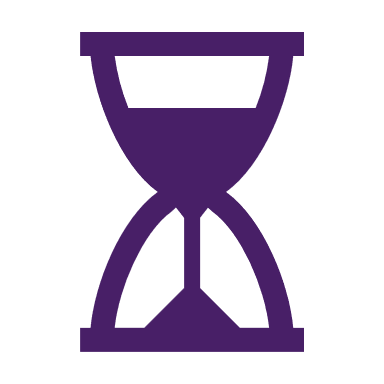 05
04
[Speaker Notes: © Copyright PresentationGO.com – The free PowerPoint and Google Slides template library]
Diamond Radial – Slide Template
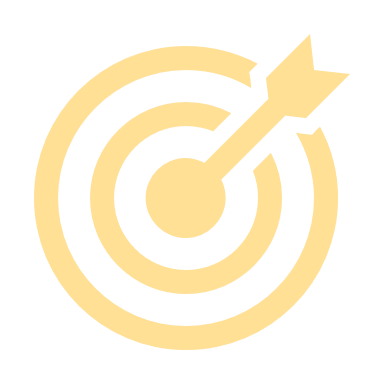 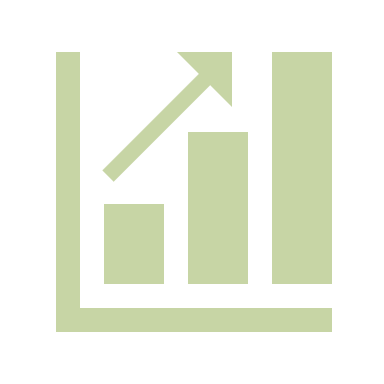 01
02
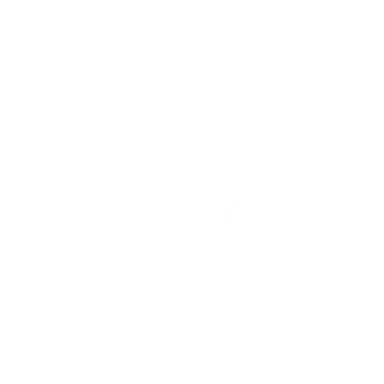 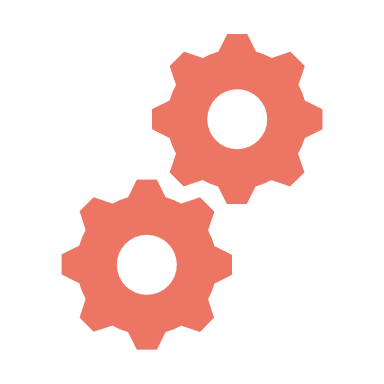 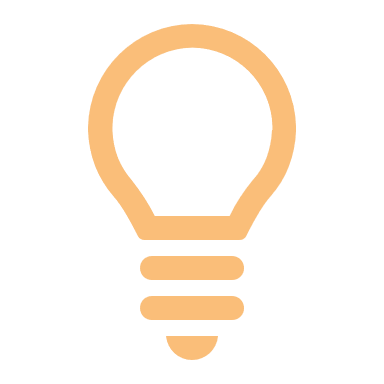 06
03
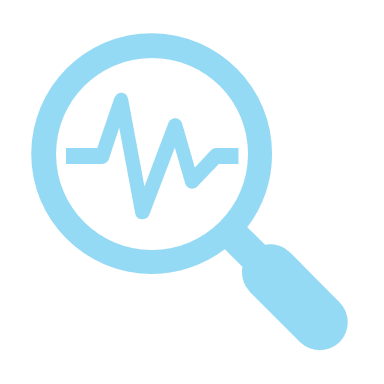 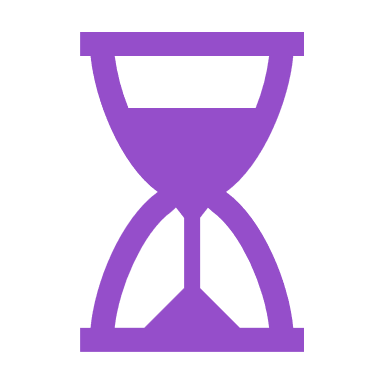 05
04
[Speaker Notes: © Copyright PresentationGO.com – The free PowerPoint and Google Slides template library]
[Speaker Notes: © Copyright PresentationGO.com – The free PowerPoint and Google Slides template library]